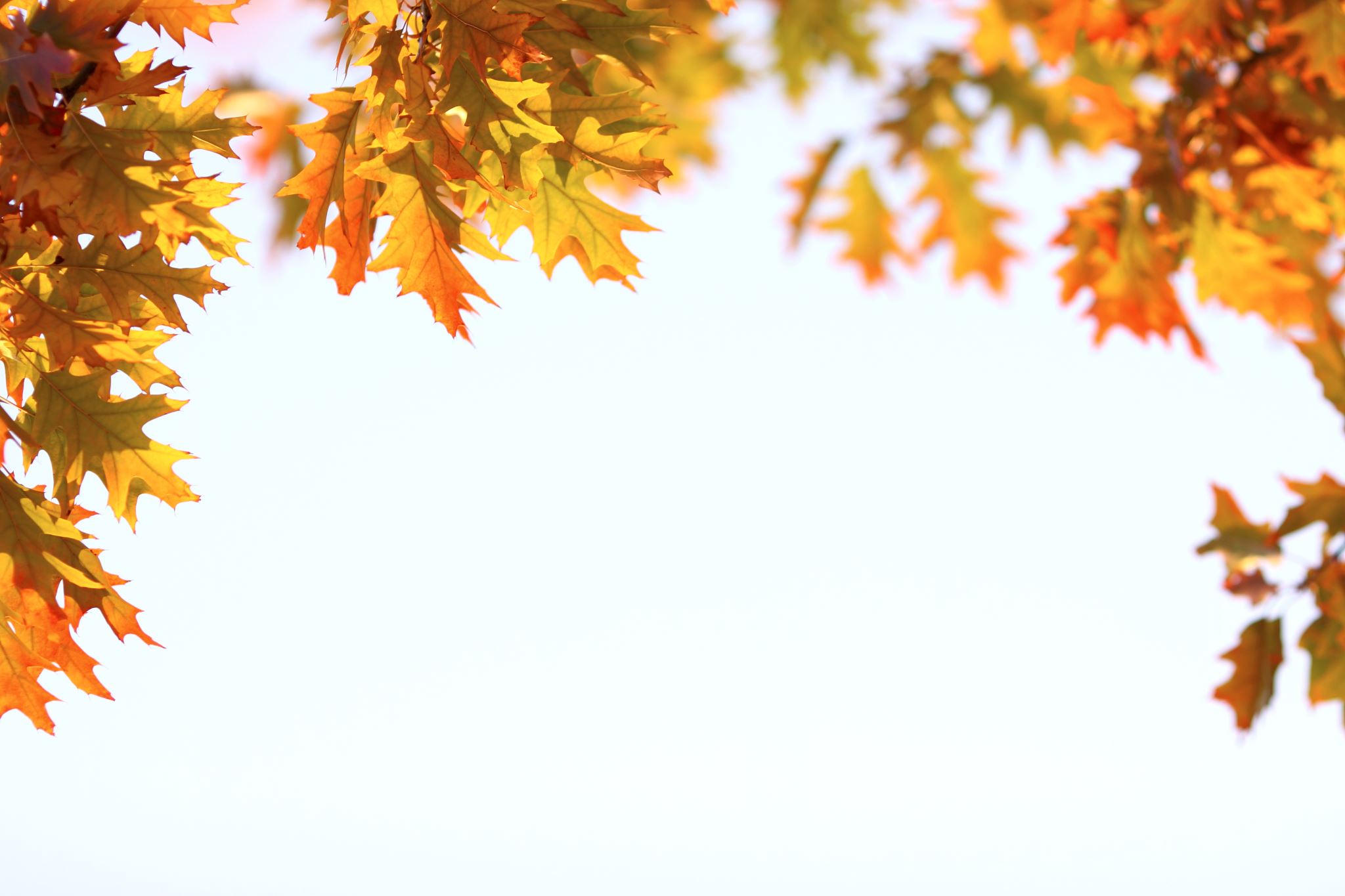 THỰC HÀNH TIẾNG VIỆT
BIỆN PHÁP TU TỪ ĐẢO NGỮ, CÂU HỎI TU TỪ, TỪ TƯỢNG HÌNH, TỪ TƯỢNG THANH.
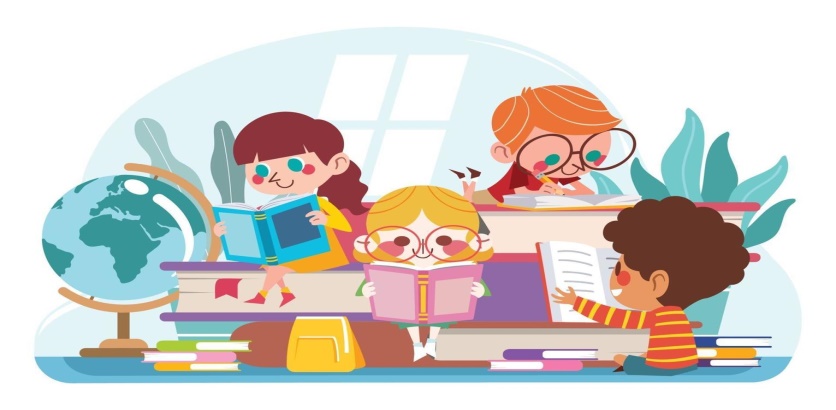 YÊU CẦU CẦN ĐẠT
1
3
2
01
Củng cố kiến thức về biện pháp tu từ đảo ngữ, câu hỏi tu từ, từ tượng hình, từ tượng thanh.
Hiểu và xác định được tác dụng của việc sử dụng đảo ngữ, câu hỏi tu từ, từ tượng hình, từ tượng thanh.
Tạo lập được câu văn, đoạn văn có sử dụng đảo ngữ, câu hỏi tu từ, từ tượng hình, từ tượng thanh.
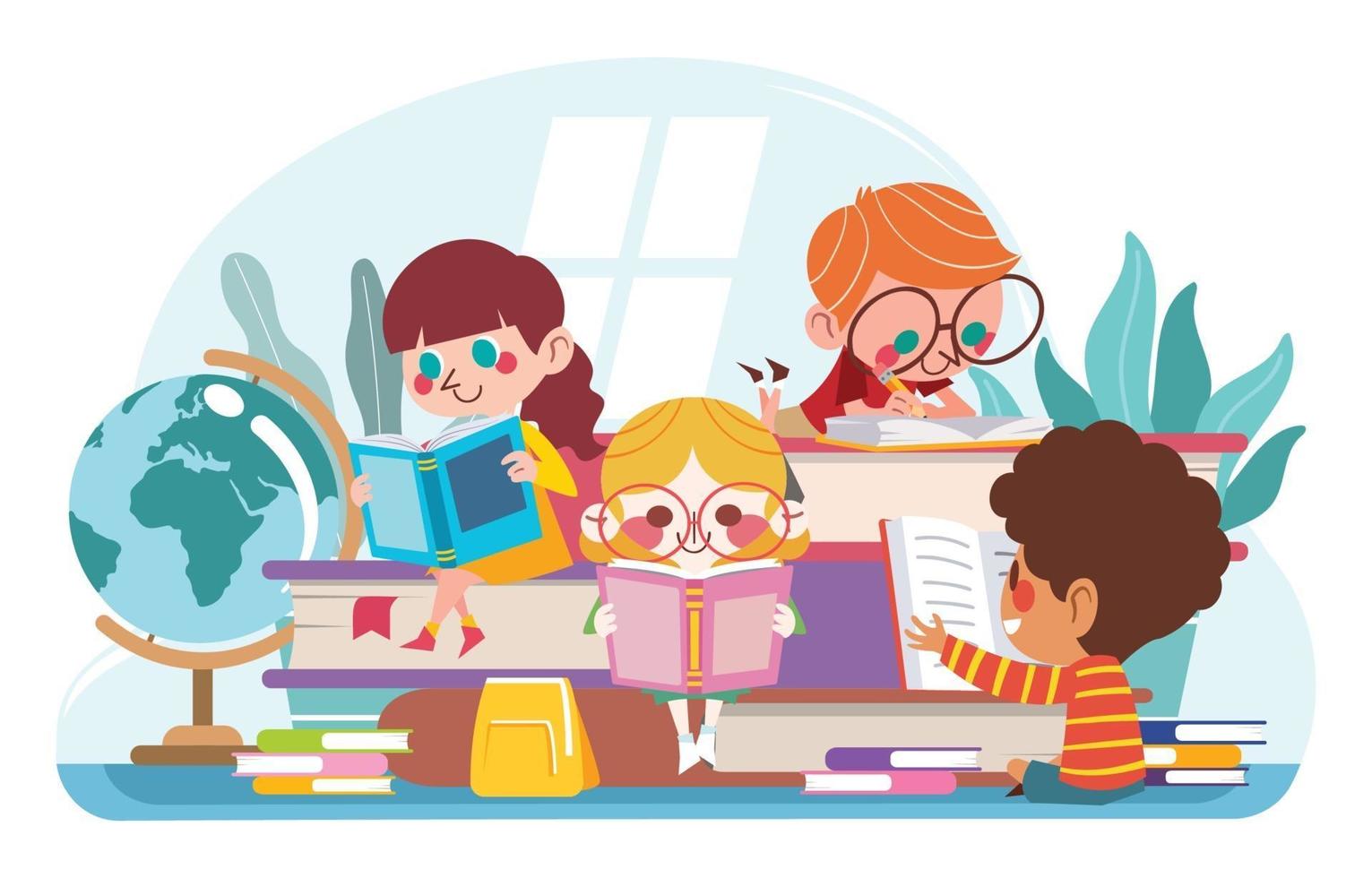 01
KHỞI ĐỘNG
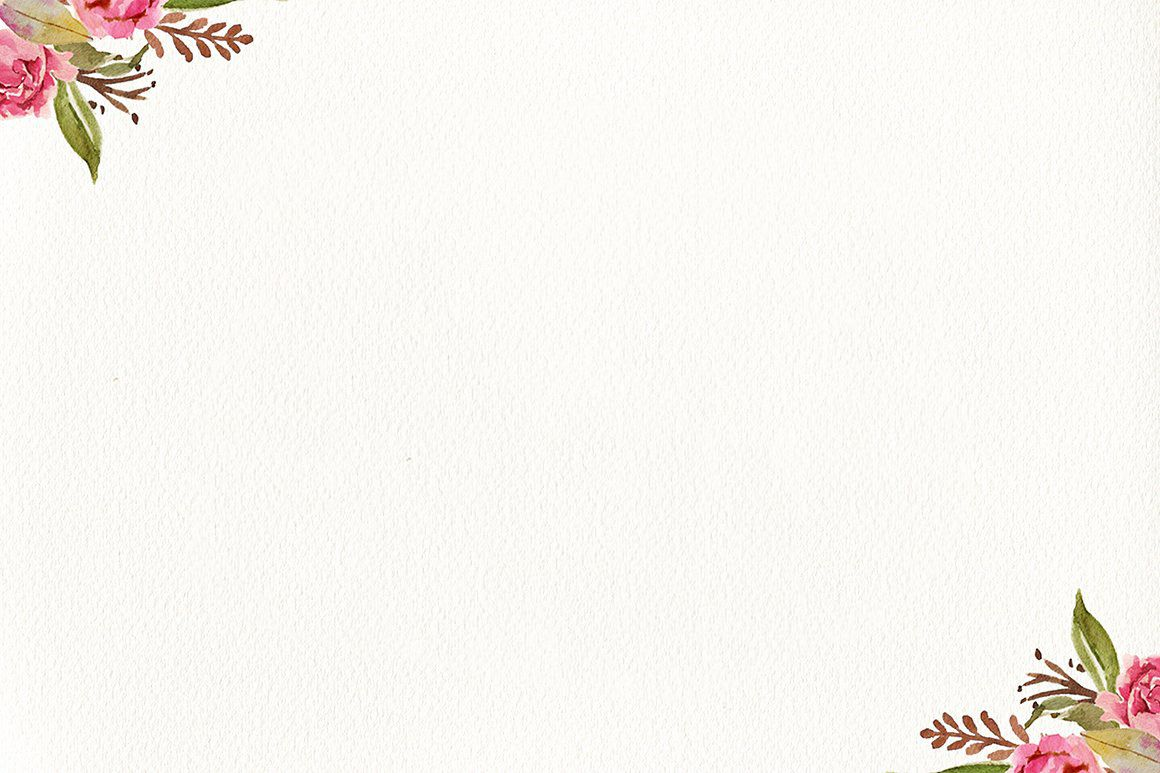 PHIẾU HỌC TẬP SỐ 1: Xác định và nhận xét tác dụng của biện pháp tu từ đảo ngữ trong đoạn thơ sau:
    Thánh thót tàu tiêu mấy hạt mưa
    Khen ai khéo vẽ cảnh tiêu sơ
    Xanh om cổ thụ tròn xoe tán
    Trắng xoá tràng giang phẳng lặng tờ.
           ( Hồ Xuân Hương )
+ Đảo ngữ: Thánh thót, xanh om, trắng xoá
+Tác dụng:làm tăng sức gợi hình, gợi cảm, tạo nhịp điệu cho câu, làm câu hay hơn, sinh động hơn. Đồng thời nhấn mạnh bức tranh thiên nhiên buổi đêm sinh động, phong phú, cho thấy sự lặng tờ của thiên nhiên và tâm hồn nhạy cảm của tác giả trước những biến chuyển của từng hình ảnh thiên nhiên, vạn vật.
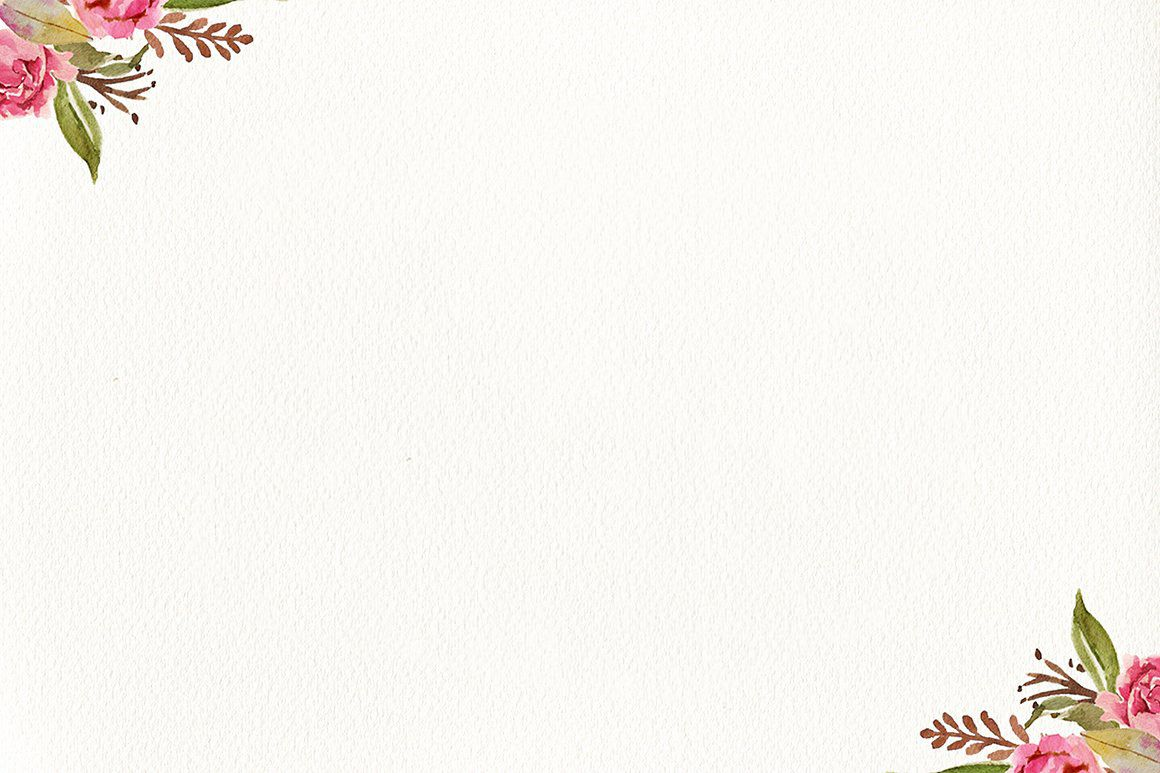 PHIẾU HỌC TẬP SỐ 2: Xác định và nhận xét tác dụng của câu hỏi tu từ, từ tượng hình, từ tượng thanh trong đoạn thơ sau:
     Mẹ con đàn lợn âm dương
     Chia lìa đôi ngả
     Đám cưới chuột đang tưng bừng rộn rã
     Bây giờ tan tác về đâu?”
                         (Bên kia sông Đuống – Hoàng Cầm)
+ Câu hỏi tu từ: Bây giờ tan tác về đâu?
+ Từ tượng hình, tượng thanh: tưng bừng, rộn rã..

+ Tác dụng: Câu hỏi tu từ cùng từ tượng hình, tượng thanh đã diễn tả rất cảm động nỗi đau đớn, xót xa trong giây phút chứng kiến cảnh quê hương bị giày xéo
BIỆN PHÁP TU TỪ ĐẢO NGỮ, CÂU HỎI TU TỪ, TỪ TƯỢNG HÌNH, TỪ TƯỢNG THANH
1. Tri thức tiếng Việt
Đảo ngữ là biện pháp tu từ, theo đó, một bộ phận câu được chuyển từ vị trí thông thường (vốn có) sang vị trí khác. Nhằm nhấn mạnh vào sự vật, sự việc được biểu thị bởi bộ phận đó.Tạo sự liên kết chặt chẽ giữa các càu trong văn bản. Trong một số trường hợp, đảo ngữ vừa nhấn mạnh vừa tạo sự liên kết.
- Câu hỏi tu từ là câu có đặc điểm hình thức của câu hỏi nhưng không dùng để hỏi mà dùng để gián tiếp biểu thị các mục đích giao tiếp khác như cắu khiến, biểu cảm, khẳng định, phủ định.
- Từ tượng hình, từ tượng thanh:
+ Từ tượng hình: là từ gợi tả hình ảnh của sự vật. 
+ Từ tượng thanh là từ gợi tả (mô phỏng) âm thanh của tự nhiên hoặc âm thanh do con người. 
->Tác dụng: 
+ Gợi được hình ảnh, âm thanh cụ thể, sinh động, có giá trị biểu cảm cao
=>Thường được sử dụng trong thơ văn và khẩu ngữ.
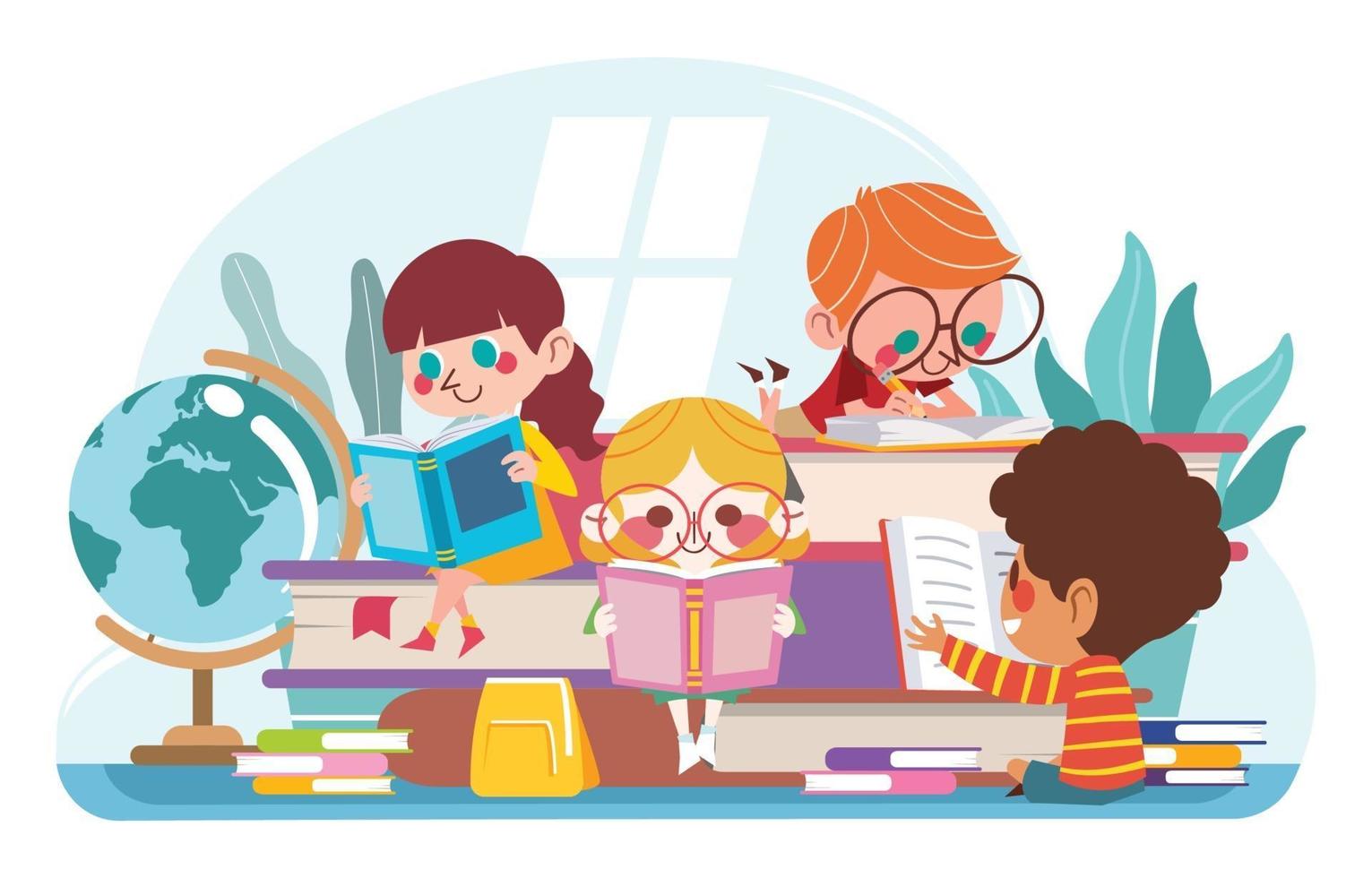 02
THỰC HÀNH
=> Có thể rút gọn thành phần chủ ngữ thành Phút yên tĩnh. Nếu rút gọn như vậy, câu sẽ mất đi ý nghĩa miêu tả, hạn định (của rừng ban mai)
Bài tập 1:Tìm biện pháp tu từ so sánh trong bài thơ Cảnh khuya (Hồ Chí Minh)? Nêu tác dụng miêu tả và biểu cảm của biện pháp tu từ đó?
"Tiếng suối trong như tiếng hát xa,", so sánh âm thanh của tiếng suối với âm thanh của tiếng hát - tương đồng về đặc điểm âm thanh: hay, thánh thót và văng vẳng mơ hồ từ phía xa vọng lại.
- Cách so sánh này khiến cho âm thanh tiếng suối trở nên có âm điệu hơn và tình cảm hơn.
Bài tập 2:? Xác định biện pháp tu từ đảo ngữ trong những câu dưới đây. Nêu tác dụng của mỗi biện pháp tu từ đó?
a,  Lom khom dưới núi, tiều vài chú, 
b, Lác đác bên sông, chợ mấy nhà.
                                    (Bà Huyện Thanh Quan)
c, Lôi thôi sĩ tư vai đeo lọ,
   Ậm oẹ quan trường miệng thét loa.
                                     (Trần Tế Xương)
d, Thuyền về nước lại, sầu trăm ngả;
    Củi một cành khô lạc mấy dòng.
                                          (Huy Cận)
e, Đã tan tác những bóng thù hắc ám
    Đã sáng lại trời thu tháng Tám
                                          (Tố Hữu)
Bài tập 2: Gợi ý trả lời
Bài tập 3: Chỉ ra biện pháp tu từ đảo ngữ trong những câu in đậm dưới đây.
Nêu tác dụng của mỗi biện pháp tu từ đó đối với việc liên kết câu?
a,
Tác dụng: Đảo ngữ tạo sự liên kết giữa hai câu. "Những cuộc vui" là từ thay thế các động (nhảy nô, nào hú tim, nào đánh rồng rắn) ở câu trước.
b,
Tác dụng: Đảo ngữ tạo sự liên kết giữa hai câu. Từ "Hành" đầu câu trùng lặp với từ "hành" có trong câu trước.
=> Có thể rút gọn thành phần chủ ngữ thành Phút yên tĩnh. Nếu rút gọn như vậy, câu sẽ mất đi ý nghĩa miêu tả, hạn định (của rừng ban mai)
Bài tập 4: Xác định câu hỏi tu từ trong những câu dưới đây. Nêu tác dụng của mỗi câu hỏi tu từ đó?
b,
c,
a,
=> Có thể rút gọn thành phần chủ ngữ thành Phút yên tĩnh. Nếu rút gọn như vậy, câu sẽ mất đi ý nghĩa miêu tả, hạn định (của rừng ban mai)
Bài tập 2:? Xác định biện pháp tu từ đao ngữ trong những câu dưới đây. Nêu tác dụng của mỗi biện pháp tu từ đó?
? Thế nào là biện pháp tu từ đảo ngữ?
Bài tập 4:
a,  Lom khom dưới núi, tiều vài chú, 
b, Lác đác bên sông, chợ mấy nhà.
                                    (Bà Huyện Thanh Quan)
a,
c, Lôi thôi sĩ tư vai đeo lọ,
   Ậm oẹ quan trường miệng thét loa.
                                     (Trần Tế Xương)
d, Thuyền về nước lại, sầu trăm ngả;
    Củi một cành khô lạc mấy dòng.
                                          (Huy Cận)
b,
e, Đã tan tác những bóng thù hắc ám
    Đã sáng lại trời thu tháng Tám
                                          (Tố Hữu)
c,
=> Có thể rút gọn thành phần chủ ngữ thành Phút yên tĩnh. Nếu rút gọn như vậy, câu sẽ mất đi ý nghĩa miêu tả, hạn định (của rừng ban mai)
Bài tập 2:? Xác định biện pháp tu từ đao ngữ trong những câu dưới đây. Nêu tác dụng của mỗi biện pháp tu từ đó?
? Thế nào là biện pháp tu từ đảo ngữ?
Bài tập 5: Ghép các từ tượng hình, từ tượng thanh (in đậm) ờ cột A với nghĩa phù hợp ở cột B:
a,  Lom khom dưới núi, tiều vài chú, 
b, Lác đác bên sông, chợ mấy nhà.
                                    (Bà Huyện Thanh Quan)
c, Lôi thôi sĩ tư vai đeo lọ,
   Ậm oẹ quan trường miệng thét loa.
                                     (Trần Tế Xương)
d, Thuyền về nước lại, sầu trăm ngả;
    Củi một cành khô lạc mấy dòng.
                                          (Huy Cận)
e, Đã tan tác những bóng thù hắc ám
    Đã sáng lại trời thu tháng Tám
                                          (Tố Hữu)
7
3
5
4
6
2
1
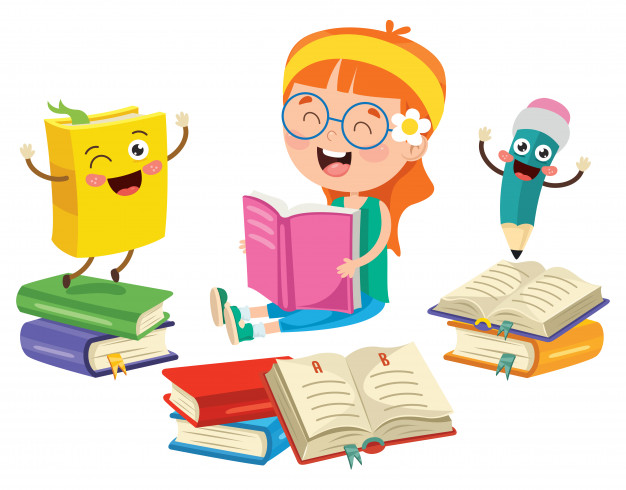 3. VẬN DỤNG
Viết đoạn văn (5 – 7 câu) chủ đề tự chọn. Trong đoạn văn có sử dụng biện pháp tu từ đảo ngữ, câu hỏi tu từ, từ tượng hình, từ tượng thanh. Gạch chân và chú thích rõ.
GỢI Ý
- Dung lượng: 5 - 7 câu
- Bố cục: 3 phần (MĐ, TĐ, KĐ)
- Nội dung: tự chọn
- Yêu cầu về tiếng Việt: có sử dụng biện pháp đảo ngữ để liên kết câu, sử dụng câu hỏi tu từ và từ tượng hình, từ tượng thanh.
DẶN DÒ
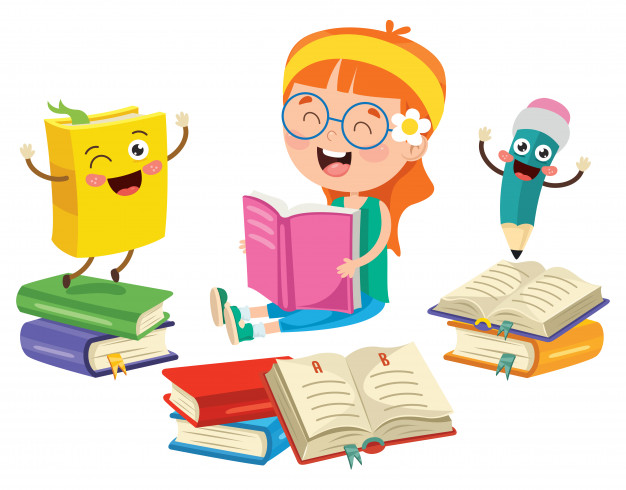 Hoàn thành các bài tập vào vở
Chuẩn bị bài tiếp theo